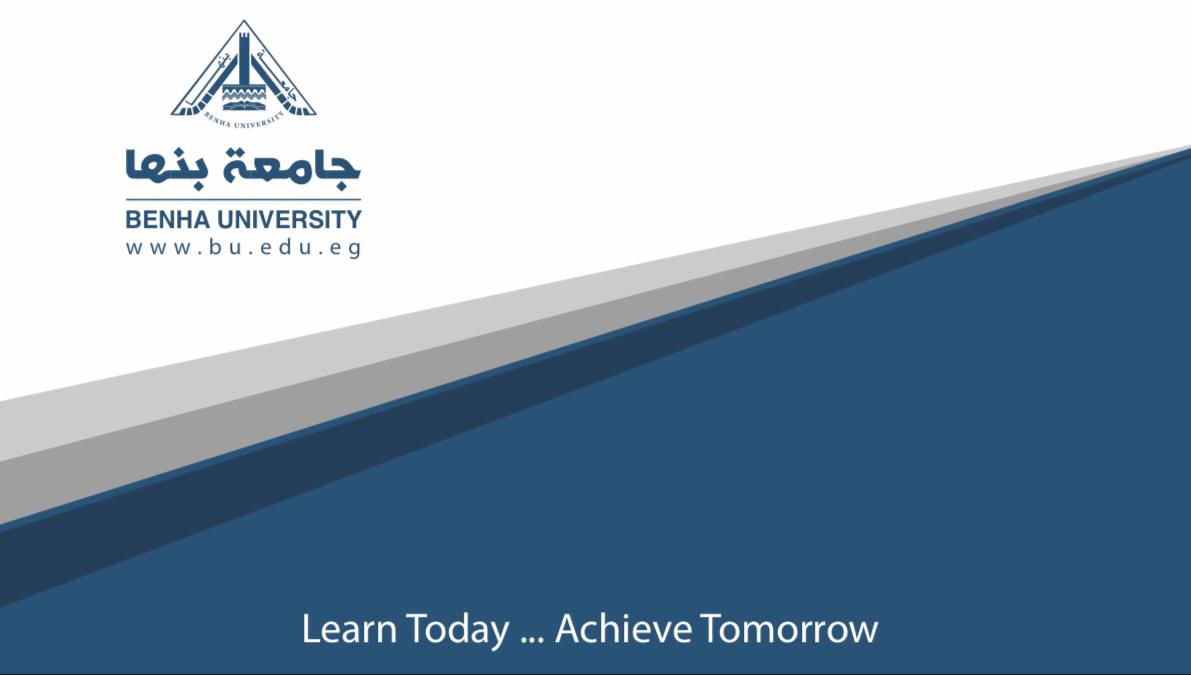 المواد السمعية والبصرية
د.نهي بشير احمد عبد العال
            الفرقة الثالثة
قسم المكتبات والمعلومات
تعريف المواد السمعية والبصرية :هي فئات من أوعية المعلومات غير التقليدية ، تقوم على تسجيل الصوت أو الصورة المتحركة أو هما معاً بإحدى الطرق التكنولوجية الملائمة ، وتصنع بمقاسات وسرعات متفاوتة ، وتظهر في أشكال متنوعة ، أشهرها الشريط والقرص والأسطوانة ، وتستخدم في أغراض البحث ومجالات الترفيه.التعريف الثاني للمواد السمعية والبصرية بأنها : " عبارة عن كافة المواد والوسائل والأوعية والأجهزة التي قد تستخدم في التعامل والتعبير عن المعلومات ، وتعتمد بشكل رئيس على السمع والبصر أو كليهما معاً في إدراك هذه المعلومة
اقسام المواد السمعية والبصرية
تنقسم المواد السمعية و البصرية الى :-أ/ المصادر البصرية : Visualmediaوهي المصادر التي يتم الاستفادة منها عن طريق حاسة البصر وتعد أكثر الأنواع أشكالا وتشمل على مجموعة كبيرة من المصادر التعليمية ومن أهمها وأكثرها استخداما في العملية التعليمية المصادر البصرية غير المعروضة وتشمل :-( النماذج - الكرات الأرضية – الرسوم التعليمية – الصور الفوتوغرافية )
امثلة علي المواد البصرية
النماذج:وهي تقليد مجسم للأشياء الحقيقية التي تدرس ومن مميزاتها أنها تصور كثيراً من الأشياء التي لا يمكن إحضارها إلى حجرات الدراسة للعديد من الأسباب مثل كبر الحجم أو الدقة أو استحالة الإحضار لها بصورتها الطبيعية .الكرات الأرضية : وهي تصور الأرض بدون تسوية لشكلها ، فتظهر كروية الأرض ، ودورانها حول محورها .الرسوم التوضيحية : المواد المرسومة ، وهي لتوضيح الحقائق والأفكار عن طريق الرسوم والتعليقات اللفظية المناسبة ، وهي تشمل : الرسوم التخطيطية ، المصورات ( الرسوم التي تشبه الأصول الحقيقية للشيء المراد دراسته ، بعد استبعاد العناصر غير الأساسية .الصور الفوتوغرافية : وهي الصور التي تصور الحقائق والطبيعة كما هي ، وهي ذات أهمية كبيرة من الناحية التعليمية ، إذ تمكن المعلم من ترجمة الكلمات إلى مرئيات .الشرائح : وهي تتكون من مناظر ، أو أشكال مصورة أو مرسومة ، على مادة شفافة ، وتثبت كل صورة في إطار خاص من الورق السميك ، أو من البلاستيك أو المعدن ، وتعرض بوساطة جهاز عرض الشرائح .الشرائح الفيلمية ( الأفلام الثابتة ) : وهي صورة شفافة تصور عادة فيلم مقاس 35مم ، وتتكون الشرائح الفيلمية من مجموعة متتابعة من الصور الشفافة ذات الموضوع الواحد ، مرتبة ترتيباً منطقياً حسب تسلسل الموضوع ، وتعرض على شاشة بيضاء ، أو من خلال جهاز عرض الشرائح .الشفافيات : وهي عبارة عن وحدات رقيقة من البلاستيك الشفاف ، توضع عليها المعلومات مكتوبة أو مصورة ، وتعرض بواسطة جهاز العرض الخاص بها ، وهي أكثر الوسائل استخداماً في المدارس
المواد السمعية
وهي المواد التي تعتمد على حاسة السمع وحده في تحصيل الأفكار ، ومن أمثلتها :1. التسجيلات الصوتية .2. الأشرطة الصوتية .3. الاسطوانات الصوتية .4. البرامج الإذاعية .5.الاسطوانات الصوتية :وقد بدأت عام 1877م ، ويقصد بها تسجيل الصوت على قرص أو اسطوانة مصنوعة من مادة البلاستيك ، وقد أخذت بالتطور من اسطوانة سميكة إلى أقل سماكة ، وقد كانت تعمل على جهاز اسمه ( فونوجراف )
امثلة علي المواد السمعية
الأسطوانات أو الأقراص: وهي عبارة عن أقراص دائرية مصنوعة من البلاستيك، تم ضغط المادة المسموعة عليها بطريقة الكبس لتتكون أخاديد عليها، أما عملها فيكون عند تشغيلها بمرور إبرة جهاز الحاكي داخل الأخاديد لتحدث ذبذبات تصل إلى مكبس الصوت والذي بدوره يحول الذبذبات إلى صوت مسموع يطابق صوت الأصل قبل عملية التسجيل.
الأشرطة الصوتية: وهي من أهم المصادر السمعية التي تحرص مختلف المكتبات على اقتنائها لما لها من قدرة عالية على تلبية حاجات الأفراد حتى إنها أصبحت من الصناعات المتقدمة، وتتميز بأنها رخيصة الثمن مقارنة بالأسطوانات كما أن حجمها أقل، وهي سهلة الصيانة.
امثلة علي المواد السمعية
الأشرطة الصوتية :هي النوع الثاني من مصادر المعلومات الصوتية ، وتعد أهم من الاسطوانات، كونها تحمل معلومات سمعية وثائقية أساسية ، يرجع إليها الباحثون والمؤرخون والإعلاميون ، خاصة ما يتعلق بالأحداث والسير والتراجم والتاريخ . وتقسم الأشرطة الصوتية من حيث المضمون إلى عدة أقسام :1. الأشرطة الصوتية الفنية : الأغاني والموسيقى والمسرحيات والبرامج ... الخ .2. الأشرطة الصوتية التعليمية : كتعليم اللغات والمناهج التعليمية المختلفة .3. الأشرطة الخاصة بالمكفوفين .4. الأشرطة الصوتية الدينية : القرآن الكريم والأحاديث النبوية والتفاسير والخطب .5. الأشرطة الصوتية والإعلامية والصحفية : كالمقابلات واللقاءات الصحفية .6. الأشرطة الصوتية للأحداث والمناسبات والاحتفالات بأنواعها .7. الأشرطة الصوتية الرسمية كالتصريحات والخطب والكلمات والأحاديث لرجال الدولة والمسئولين والحكام ، وكافة الشخصيات السياسية البارزة .8. الأشرطة الصوتية الثقافية : الخاصة بالندوات والمؤتمرات والحلقات الثقافية ... الخ .9. الأشرطة الصوتية الخاصة بالأطفال : كالأغاني والقصص والحكايات الموجهة للأطفال .وهناك الأشرطة الصوتية الوثائقية ، ومن أشهرها ما يعرف بالتاريخ الشفهي ، وهو تسجيل للحكايات والمآثر والحقائق التاريخية بأصوات شخصيات معاصرة للأحداث ، أو المساهمة في أحداث ذات أهمية تاريخية.
ج/ المواد السمعية البصرية Audio visual Media
وهي التي تعتمد في استقبالها على حاستي السمع والبصر معاً في وقت واحد وتشمل على الأفلام السينمائية الناطقة ( الصورة المتحركة ) والبرامج التليفزيونية والتسجيلات المرئية ويمكن أن تشمل أيضا على الشرائح الفيلمية ( الأفلام الثابتة ) والشرائح إذا صاحب عرضها تسجيلات صوتية على أقراص أو بهدف الشرح والتفسير والتعليق ، أي عندما يتم عرضها على نحو متكامل مع التسجيلات الصوتية ففي هذه الحالة تعتبر الشرائح والشرائح الفيلمية مواد سمعية بصرية .
امثلة علي المواد السمعبصرية
الأفلام المتحركة: والتي تستخدم لعرض الأمور بوسائل متعددة، وهي عبارة عن سلسلة من الصور المرئية والمتحركة التي تعرض على فيلم شفاف أو شريط. 
أقراص الفيديو: وهي من الأدوات المتقدمة والمتطورة والتي ترتبط مع الاتجاهات الحديثة لتكنولوجيا الأقراص، وتُعتبر من الوسائط المهمّة لتخزين المعلومات.
مميزات المواد السمعية 1. سهلة الإعداد باستخدام مسجلات .2. توفر تطبيقات متنوعة لمختلف المجالات الموضوعية .3. الأجهزة صغيرة الحجم سهلة النقل والتشغيل .4. مرونتها تجعلها صالحة بمفردها أو مرتبطة ببرنامج سمع بصري .5. الاستنساخ سهل واقتصادي .6. حملها لمعلومات لايمكن للمواد المطبوعة حملها .7. قدرتها العالية في تثبيت المعلومات في ذهن المتلقي لفترات أطول .8. ممكن أن يستخدمها اصحاب الاعاقات البصرية والاميين بسهولة .
مجالات استخدام المواد السمعية في مجال التعليم :1- القيام بتسجيلات للدروس التعليمية والمحاضرات والبرامج الإذاعية التربوية .2- تعزيز عمل بعض أجهزة عرض الأفلام الثابتة كالشرائح لإضافة عنصر الصوت المتزامن مع الصورة. كما يمكن إضافة بعض التعليقات عند عرض الصور3- لتعليم لفظ الكلمات والتجويد في القرآن الكريم.4- حفظ الأناشيد والقصص وتعليم الموسيقى.5- معالجة بعض عيوب النطق عند بعض الطلبة,كما يمكن استخدام المواد السمعية للمعاقين بصرياً.
6- تعليم اللغات الأجنبية وخاصة لمختبرات اللغة.المواد السمعية :أهميتها ودورها بالنسبة للتعليم والتعلم :1- تساعد المواد السمعية على استثارة اهتمام التلميذ وإشباع حاجته للتعليم :حيث يأخذ التلميذ من خلال استخدام الوسائل التعليمية المختلفة بعض الخبرات التي تثير اهتمامه وتحقيق أهدافه .وكلما كانت الخبرات التعليمية التي يمر بها المتعلم اقرب ألي الواقعية اصبح لها معنى ملموسا وثيق الصلة بالأهداف التي يسعى التلميذ إلى تحقيقها والرغبات التي يتوق إلى إشباعها .2- تساعد على زيادة خبرة التلميذ مما يجعله اكثر استعدادا للتعلم .هذا الاستعداد الذي وصل أليه التلميذ يكون تعلمه في افضل صورة ,ومثال على ذلك استماع إلى شريط حول بعض الموضوعات الدراسية تهي الطالب وتجعله اكثر استعداد للتعلم .3- أن اشتراك جميع الحواس في عمليات التعليم يودي إلى ترسيخ وتعميق هذه المعلومات , وبالتالي تساعد على إيجاد علاقات راسخة وطيدة بين ما تعلمه التلميذ , ويترتب على ذلك بقاء اثر التعلم .4- تساعد المواد السمعية على تحاشي الوقوع في الأخطاء اللفظية :والمقصود باللفظية استعمال المدرس ألفاظا ليست لها عند التلميذ نفس الدلالة التي لها عند المدرس ولا يحاول توضيح هذه الألفاظ المجردة بوسائل مادية محسوسة تساعد على تكوين صور مرئية لها في ذهن التلميذ ولكن إذا تنوعت هذه الوسائل فإن اللفظ يكتسب أبعادا من المعنى تقترب به من الحقيقة الأمر الذي يساعد على زيادة التقارب والتطابق بين معاني الألفاظ في ذهن كل من المدرس والتلميذ .
5- يؤدي تنوع الوسائل التعليمية إلى تكوين مفاهيم سليمة 6- تساعد في زيادة مشاركة التلميذ الإيجابية في اكتساب الخبرة 7- تنمية قدرته على التأمل ودقة الملاحظة واتباع التفكير العلمي للوصول إلى حل المشكلات, وهذا الأسلوب يودي بالضرورة إلى تحسين نوعية التعلم ورفع الأداء عند التلاميذ .8- تساعد في تنويع أساليب التعزيز التي يؤدي إلى تثبيت الاستجابات الصحيحة .9- تساعد على تنويع أساليب التعليم لمواجهة الفروق الفردية بين المتعلمين .10- تؤدي إلى تعديل السلوك وتكوين الاتجاهات الجديدة .معايير تقييم المواد السمعية :1- الدقة في طبيعة المعلومات المعروضة .2- وضوح الصوت وسلامة التعبير ووضوح المحتوى .3- أن تسمح بالمشاركة الإيجابية والفعلية للطلاب .4- أن تثير اهتمام الطلاب وتشويقهم لموضوع الدرس .5- أن تناسب لغة التسجيل مع مستوى الطلاب .6- أن لا تكون مدة عرض الشريط طويلة ولا تزيد عن 25 دقيقة إذا كان مخصصاً للكبار واقل من ذلك للصغار
معايير اختيار الوسائل السمعية : 1. أن تتوافق الوسيلة مع الغرض الذي نسعى لتحقيقه , كتقديم المعلومات أو إكساب التلاميذ بعض المهارات أو تعديل سلوكياتهم واتجاهاتهم .2. صدق المعلومات التي تقدمها الوسيلة ومطابقتها للواقع واعطائها صورة متكاملة عن الموضوع , لذلك يجب أن نتأكد أن هذه المعلومات ليست قديمة أو ناقصة أو محرفة .3. مدى صلة محتويات الوسيلة بموضوع الدراسة , كثيرا ما نجد أن بعض الوسائل المختارة ليست ذات صلة بالموضوع الذي يدرس للطلاب .4. مناسبة الوسائل لاعمار التلاميذ ومستوى ذكائهم وخبراتهم السابقة التي تتصل بالخبرات الجديدة التي تهيئوها هذه الوسائل وذلك من حيث اللغة المستعملة وعناصر الموضوع الذي تعرضه وطريقة عرضه .5. أن تكون الوسيلة في حالة جيدة , فلا يكون الشريط مقطعاً ويكون التسجيل غير واضح أو مشوش .6. أن تساوي الوسيلة الجهد والمال الذي يصرفه التلميذ أو المدرس في إعدادها والحصول عليها . وينبغي أن يكون العائد من استخدام الوسيلة متناسباً مع ما ينفق عليها .7. أن تؤدي الوسائل المختارة إلى زيادة قدرة التلميذ على التأمل والملاحظة وجمع المعلومات والتفكير العلمي .8. أن تتناسب هذه الوسائل مع التطور العلمي والتكنولوجي لكل مجتمع .
حقوق التأليف والنشر الخاص بالمواد السمعية:يصطدم جميع العاملين في المجال المسموع بحق التأليف والنشر كأحد العوامل دائمة الوجود ودائمة الإزعاج بالنسبة لهم كما إن امكانيه تحقيق الربحية التجارية في مجال الأفلام بصفة خاصة تجعل هذا الأمر من المشكلات الأكثر بروزا والأجدر بالمعالجة والحل حيث أن هناك صعوبات خاصة ومعينه تلازم استخدام التسجيلات غير المذاعة على الهواء مباشرة من المواد الإذاعية وذلك بسبب تعدد الأشكال التي تسود فيها الحقوق في القطاع المستقل من ناحية وكذلك من ناحية أخري بسبب عدم اليقين أو الريبة فيما يختص بمشروعية وقانونية استنساخ تلك المواد حتى ولو كان ذلك لأغراض البحث كلية وبشكل حصري وعلاوة علي ذلك فان ما صدر مؤخرا بشأن تعديل واصلاح القانون الخاص بحماية حقوق التأليف والنشر لا يقدم إلا توقعا محدودا بالتطوير أو التحسين في هذا الصدد وممالا شك فيه أنه لا توجد من الإشارات والدلائل ما يوحي بأنالحكومة مستعدة أن تعمل على إصدار التشريعات التي تلزم بالإيداع القانوني للتسجيلات المسموعة
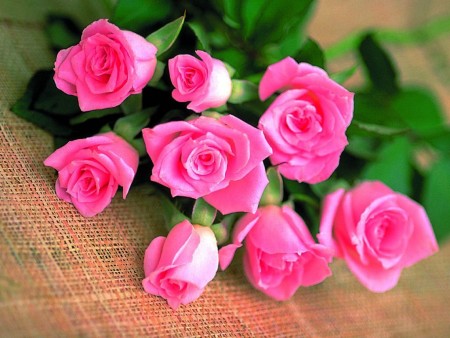 مع تمنياتي بدوام التفوقد/نهي بشير